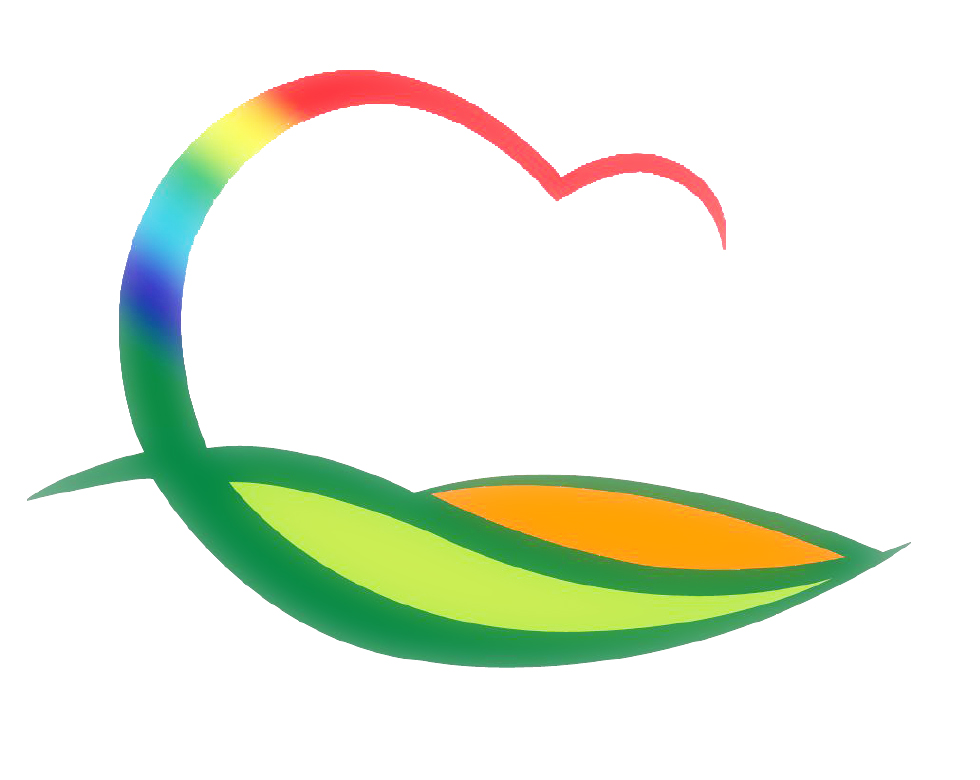 행   정   과
[Speaker Notes: 먼저, 지금의 옥천입니다.]
5-1. 제21대 국회의원선거 영상회의
3. 23. (월) 14:00 / 행안부 주관 / 영상회의실 / 행정과장 외 1명
선거 관련 유의사항 전달 등
5-2. 3월 확대간부회의 개최
3. 26.(목) 17:00 / 상황실 / 특수시책, 주민여론, 홍보사항 등
  ※ 군수님 하실 일 : 회의주재
5-3. 제21대 국회의원 선거사무 추진
3. 23. (월) / 예비선거인명부 작성
3. 24. (화) ~ 28.(토) / 선거인명부 작성
3. 26.(목)까지 / 선거인명부 등 열람 관련 공고
5-4. 민간사회단체 등 체온측정소 근무 지원
용산 체온측정소 외 4개소 / 측정소 별 8명(오전·오후 각4명) 
이장협의회, 주민자치위원회, 새마을회 등 20개 단체
5-5. 좌석배치안내시스템 추가 구축사업 착수
위   치 : 직속기관, 사업소, 읍·면사무소
사업비 : 35백만원 / 사업기간 : 60일 이내
사업량 : 모니터 및 셋톱박스 납품 및 설치(20대)